23. De kandidaten kunnen de opvatting dat de vrije markt gepaard gaat met dehumanisering, ecologische uitputting en financiële verstikking weergeven, toepassen, evalueren en hiervan eigen voorbeelden geven.
Hoofdstuk 6, par. 4
Eerste breuklijn: Dehumanisering
Marx
Vervreemding
Juridisch (eigendomsrechten (Locke) / Wie bezit wat? -> rijken worden rijker)
Menselijk (betekenis voor het individu)
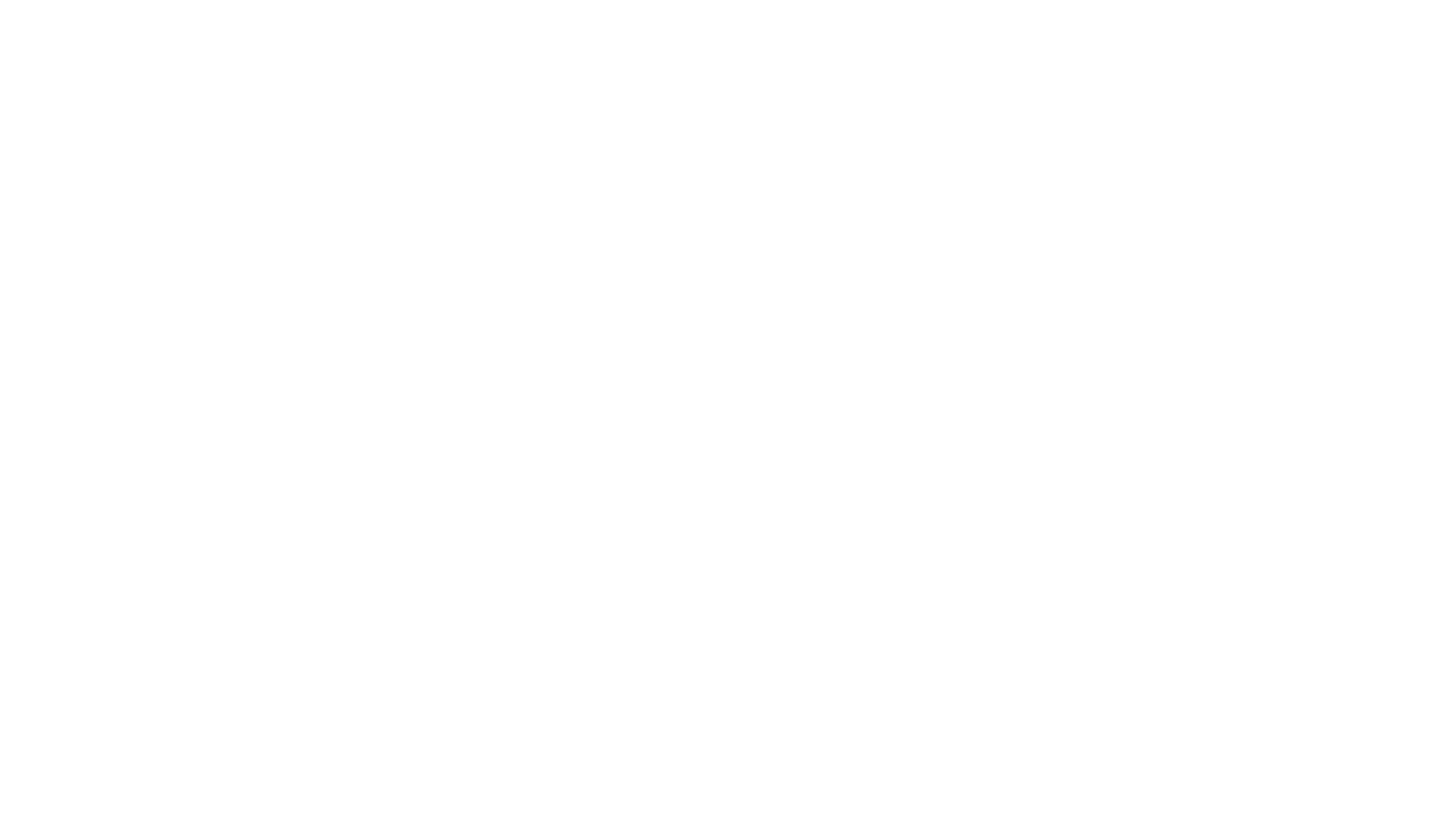 Voorbeeld: Appartement in Griekenland
Juridisch eigendom
Kapitaal creëert kapitaal
Betekenis -> consumptie
Vervreemding
Vervreemding door buitenlanders
Vervreemding door bezit
Wie creëert deze mogenlijheid tot koop? Kapitaal.
23. De kandidaten kunnen de opvatting dat de vrije markt gepaard gaat met dehumanisering, ecologische uitputting en financiële verstikking weergeven, toepassen, evalueren en hiervan eigen voorbeelden geven.
Hoofdstuk 6, par. 4.
Tweede breuklijn: ecologische uitputting
Natuur als grenzeloos theater
Vrij spel / vrije markt
Efficiëntie / concurrentie
Voorbeeld 1: Ruimtevaart
Voorbeeld 2: Intensieve veeteelt
Voorbeeld 2: Intensief onderwijs
Voorbeeld 2: Intensieve steden
23. De kandidaten kunnen de opvatting dat de vrije markt gepaard gaat met dehumanisering, ecologische uitputting en financiële verstikking weergeven, toepassen, evalueren en hiervan eigen voorbeelden geven.
Hoofdstuk 6, par. 4.
Derde breuklijn: Financiële verstikking
Vertrekpunt = financieel gewin
Alles wordt een investering
What’s in it for me?
Menselijke maat?
Voorbeeld: Money driven!(Transactionalisme)
24. De kandidaten kunnen uitleggen dat er met de invoering van de vrije markt een scheiding plaatsvindt tussen de private en de publieke sfeer, waarbij ook de politiek beperkt en bepaald wordt door het economisch discours. Ze kunnen daarbij uitleggen: – dat dit volgens Tronto leidt tot een verschraling van het morele debat in het publieke domein; – dat zorg volgens Tronto een publieke taak is en daarom onderwerp is van politiek.
Hoofdstuk 6, par. 5
Tronto: drie begrenzingen van politieke macht
	1. Scheiding tussen moraal en politiek
	2. Scheiding tussen abstracte moraal en toegepaste moraal
	3. Scheiding tussen publieke en private sfeer.
1. Scheiding tussen moraal en politiek
Tronto: Mannelijke logica van de zakelijkheid en vrije markt. 
Moraliteit (wat goed is om te doen) hoort niet thuis in de politiek.
Politici moeten zakelijke en efficiënte keuzes maken. 
Politici moeten gericht zijn op verbetering
1. Scheiding tussen moraal en politiek
Tronto: Vrouwelijke logica van de zorg
Politici moeten zich bezighouden met de vraag wat goed burgerschap is, wat goede zorg is, wat een deugdzaam leven inhoudt. 
De mens is niet louter een zakelijke rekenmachine die zijn keuzes afweegt op een zakelijke en rationele wijze. De mens is ook een zorgend wezen wat voor anderen wil zorgen. (Zie dia 9)
Vrije markt & zorg
Logica van de vrije markt
Logica van de zorg
Scheiding tussen private en publieke sfeer
Private sfeer: wat je thuis doet in de privésfeer is aan jezelf. 
Publieke sfeer: de plekken waar we samen leven met elkaar en verschillende mensen elkaar kunnen ontmoeten moet zo efficiënt en zakelijk mogelijk georganiseerd worden.
Logica van het eigenbelang
Geen scheiding tussen private en publieke sfeer
Publiek debat over de zorg en het goede leven
Zorg boven zakelijkheid
Liefde boven efficiëntie
Logica van het vertrouwen
Voorbeeld: Uitputting en kwetsbaarheid
Primaire tekst(4): Joan Tronto – Caring democracy, Markets, Equality and Justice 25. De kandidaten kunnen de neoklassieke (economische) visie dat de kwaliteit van zorg beter wordt door de vrije markt en de tegenovergestelde visie dat de vrije markt schadelijk is voor de kwaliteit van de zorg verdedigen. Daarbij kunnen zij van beide visies voorbeelden geven en de politieke implicaties van deze visies weergeven, toepassen en evalueren.
Argumenten tegen zorglogica
Cultiveren van zorg
Zorg is iets natuurlijks


Zorg is een product van de vrije markt


Zorgmedewerkers uit andere landen (globalisering)
Geen debat over zorg/corona lost ons zorgprobleem niet op in de zorg, onderwijs en eigenlijk overal. 
De markt investeert niet in bijvoorbeeld een robuust zorgsysteem met voldoende spullen en mensen “voor in het geval dat”. Marktwerking werkt niet altijd.
Mensen en robots lossen het probleem van de aandacht en de zorg niet op.